Southwest US Disasters
Incorporating CDRs and MODIS to Create a Predictive Model of Post-Burnout Vegetation Regrowth in Relation to Flood Risk
Jason Zylberman (Project Lead)
Jennifer Holder
Lance Watkins
Introduction    Data    Methods    Results    Limitations    Future Work    Conclusions
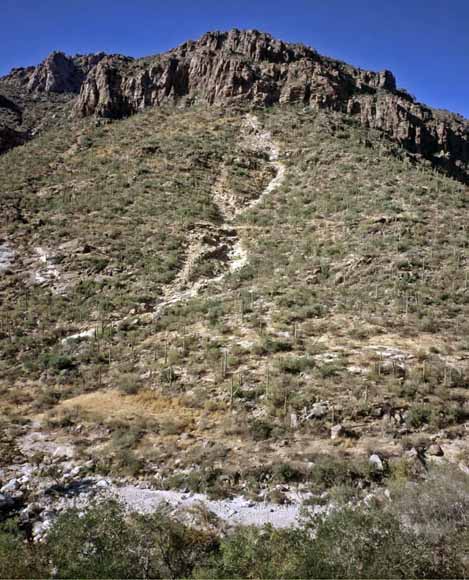 Objectives
1
Record post-wildfire vegetation response 

Identify post-wildfire precipitation thresholds

Establish spatio-temporal relationship between vegetation and precipitation
2
3
Image Credit: USGS
[Speaker Notes: Image Source: http://pubs.usgs.gov/of/2008/1274/images/coverphoto.jpg]
Introduction    Data    Methods    Results    Limitations    Future Work    Conclusions
Community Concerns
Wildfires and flooding cause economic damage and loss of life in the Southwest
Flood events lead to increased soil erosion and larger debris
“Remote Sensing capabilities are an important tool for situational awareness to understand extent of wildfires in both the wildland urban interface and remote and rugged terrains.”
- USGS Southwest Region Wildfire Science Plan, p1
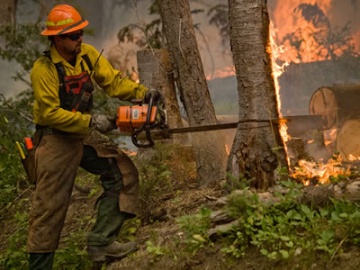 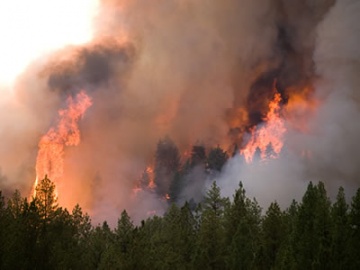 Image Credits: US Forest Services
[Speaker Notes: Image Source: http://www.fs.fed.us/managing-land/fire]
Introduction    Data    Methods    Results    Limitations    Future Work    Conclusions
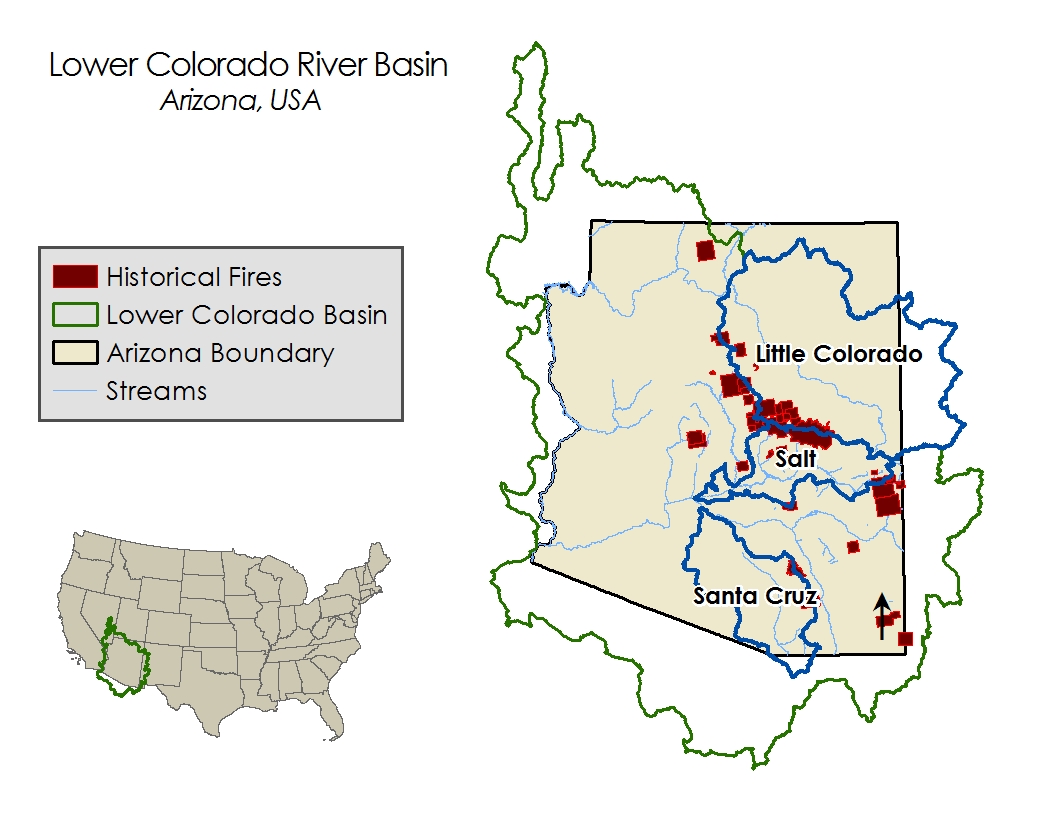 Study Area
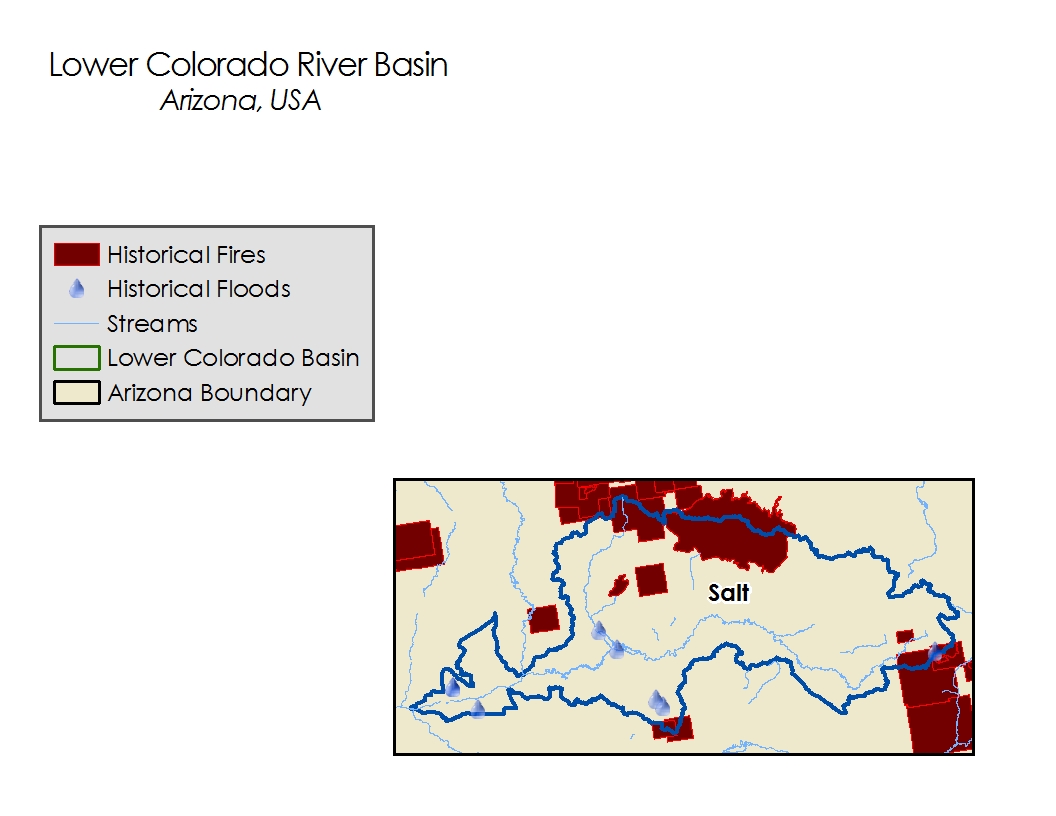 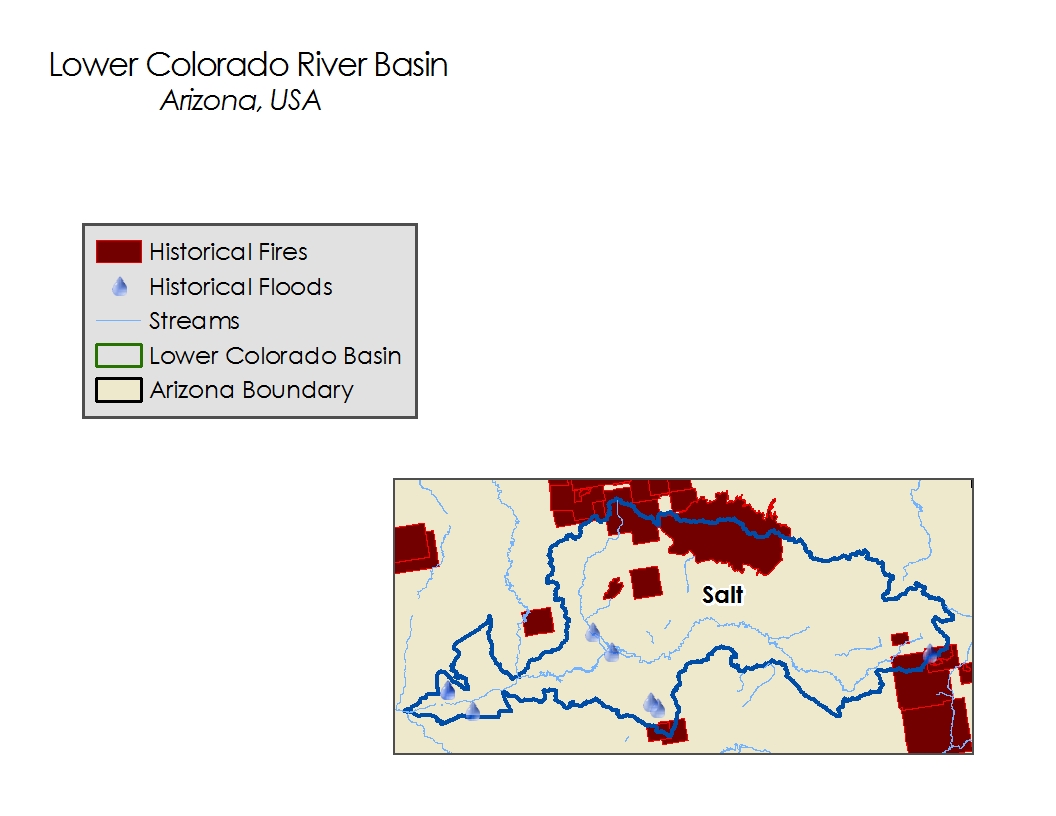 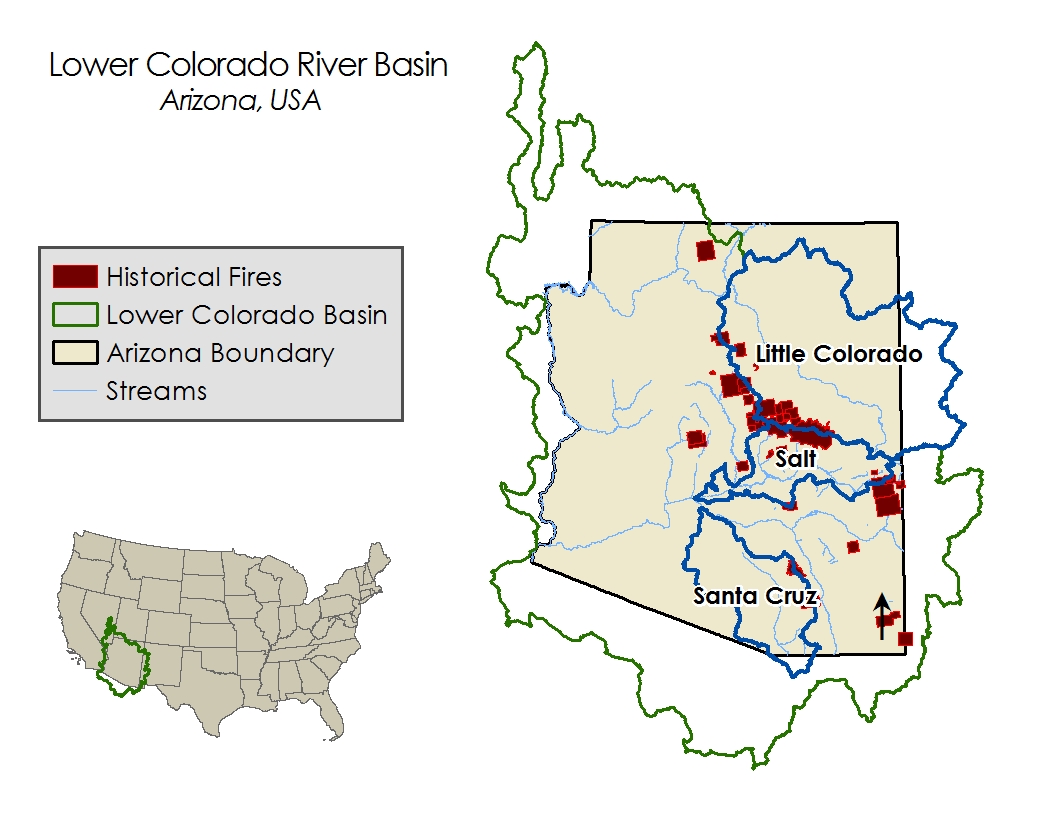 Introduction    Data    Methods    Results    Limitations    Future Work    Conclusions
NOAA Climate Data Records
PERSIANN - Precipitation Estimation From Remote Sensing Information Using Artificial Neural Network 
Specifications:
0.25 deg * 0.25 deg
Daily Product
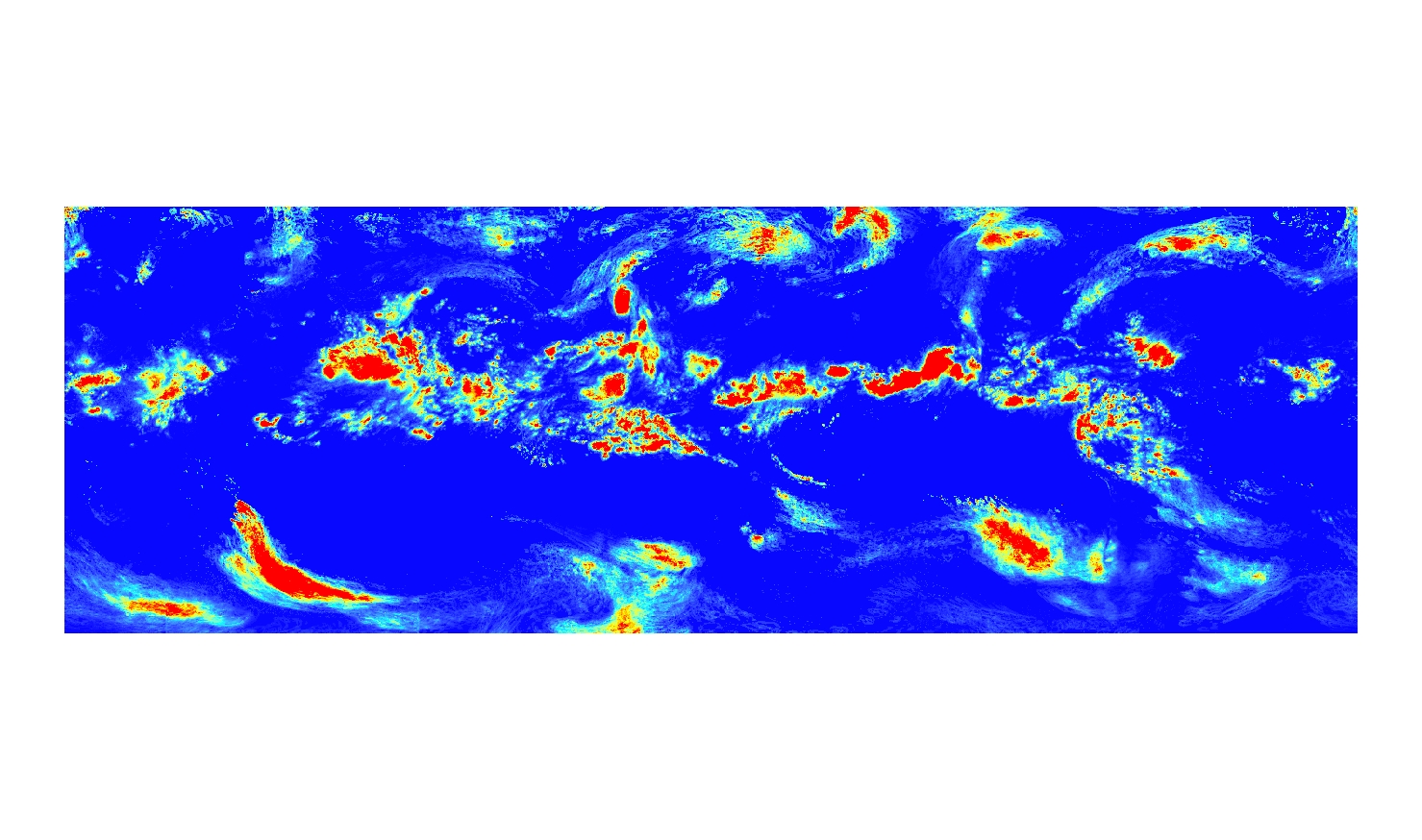 [Speaker Notes: Image Source: Derived from PERSIANN data in ArcMap]
Introduction    Data    Methods    Results    Limitations    Future Work    Conclusions
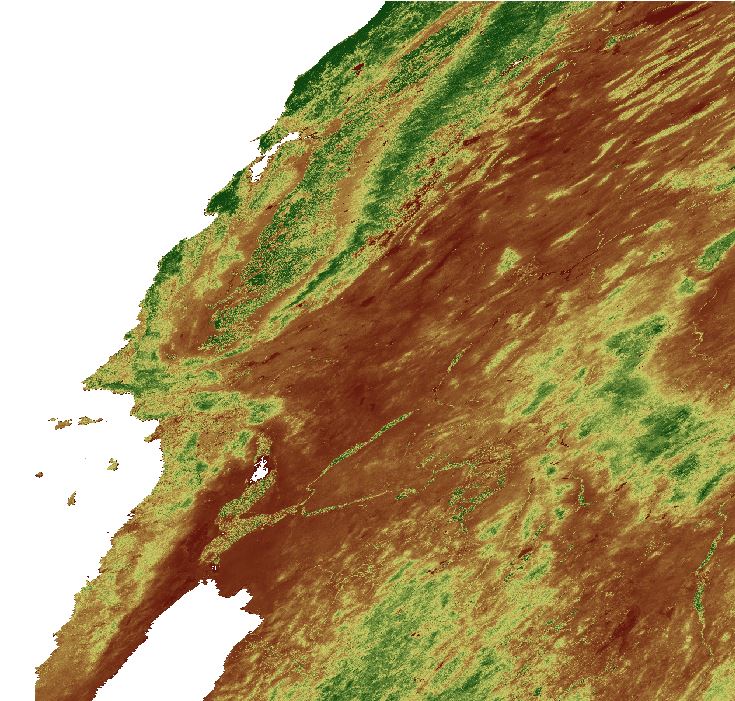 Terra MODIS NDVI
MODIS NDVI: Moderate Resolution Imaging Spectroradiometer Normalized Difference Vegetation Index
Consistent spatial and temporal comparisons of vegetation conditions
[Speaker Notes: Image Source: Derived from MODIS NDVI data in ArcMap]
Introduction    Data    Methods    Results    Limitations    Future Work    Conclusions
BAER Data
USDA Forest Service Burned Area Emergency Response (BAER) Imagery Support
Burn severity product called the Burned Area Reflectance Classification (BARC)
differenced Normalized Burn Ratio (dNBR)
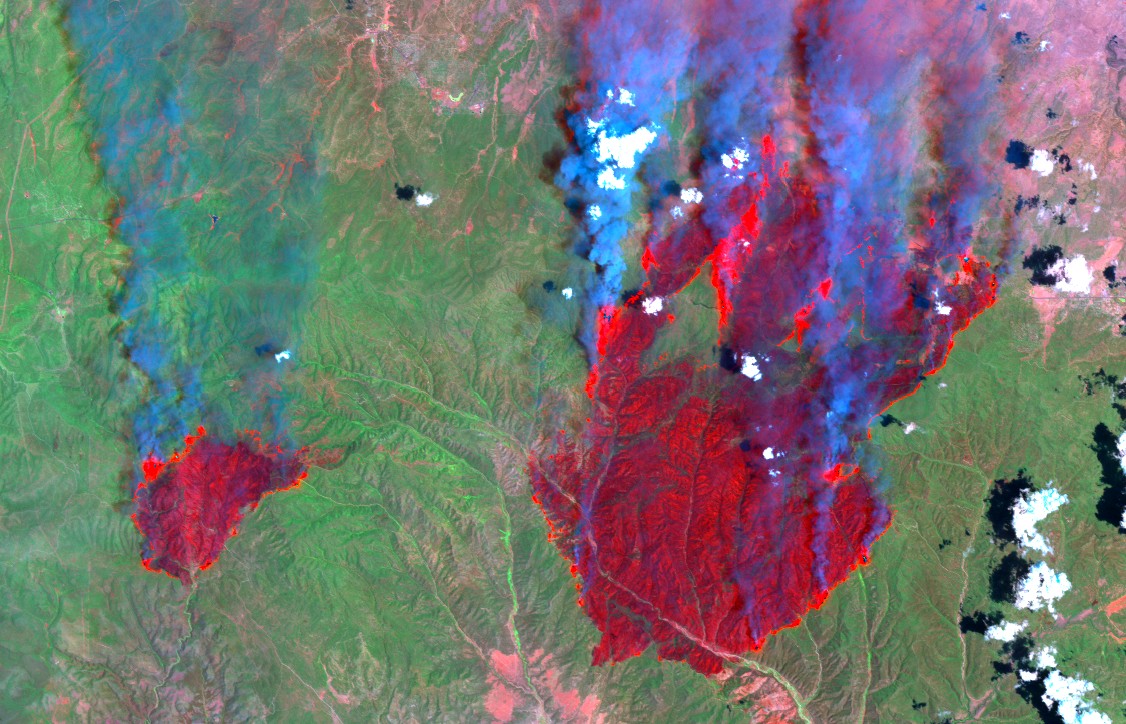 Image Credit: BAER Team
[Speaker Notes: Image Source:  http://activefiremaps.fs.fed.us/baer/download/2002/rodeo_20020824_postfire_quicklook.jpg]
Introduction    Data    Methods    Results    Limitations    Future Work    Conclusions
NOAA Storm Events Database
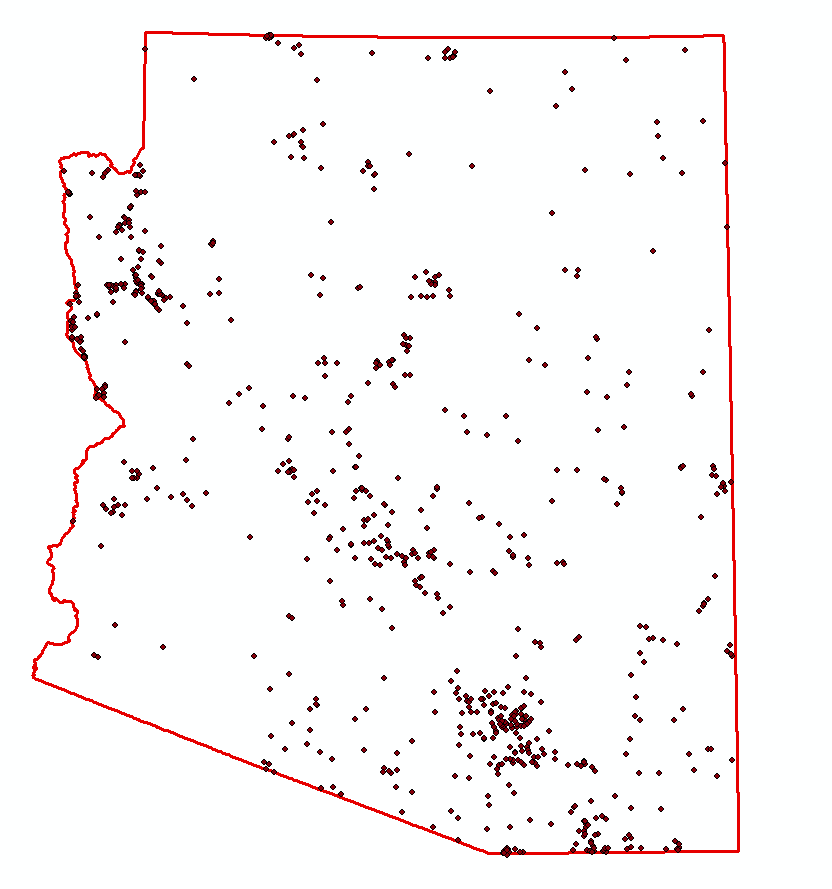 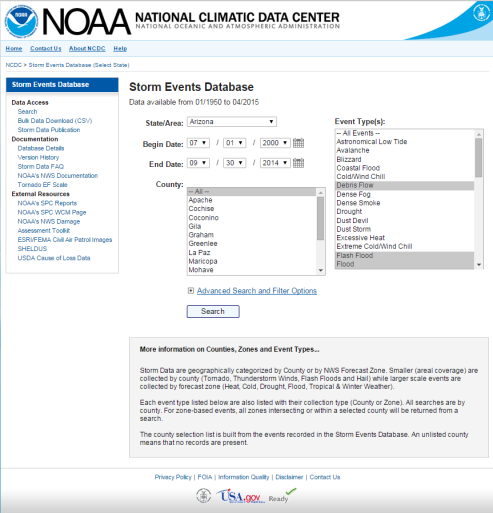 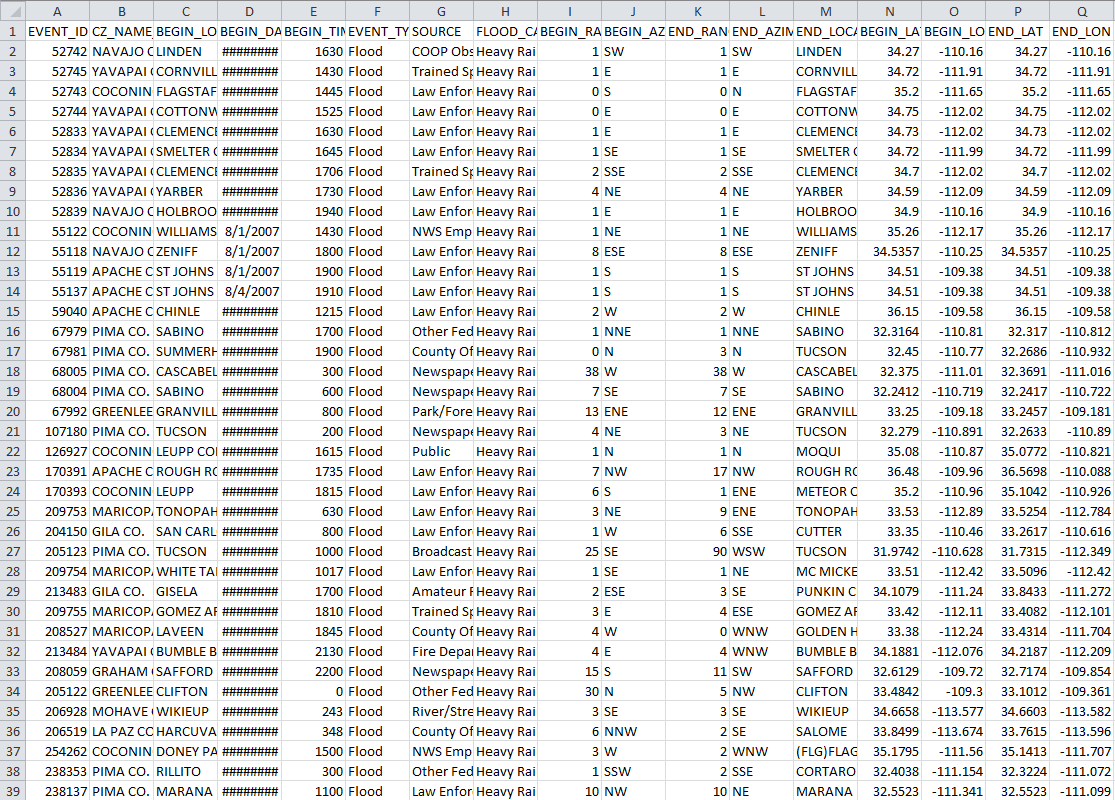 Introduction    Data    Methods    Results    Limitations    Future Work    Conclusions
Spatial Methodology
Resample rasters to common resolution
Calculate monthly average NDVI for burned areas
MODIS NDVI
Identify relationships using a multivariate statistical regression
Aggregate data to monthly sums
Calculate normals and anomalies
Resample rasters to common resolution
PERSIANN precipitation
Associate flood records to fire events
Convert floods in study area to raster format
BARC burn severity maps
*Process was repeated for all three basins – Salt, Santa Cruz, and Little Colorado
[Speaker Notes: Pre-process satellite records (PERSIANN and MODIS), identify spatial extent, aggregate to temporal scale, run analysis]
Introduction    Data    Methods    Results    Limitations    Future Work    Conclusions
Tabular Methodology
Calculate monthly average NDVI for burned areas
Generate raster statistics for monthly data
MODIS NDVI
Align NDVI, flood, and precipitation data to identify trends across variables each year after a wildfire
Average daily values for each summer month
Generate raster statistics for raw data and anomalies
Calculate daily and monthly normals and anomalies for historical floods
PERSIANN precipitation
BARC burn severity maps
Associate flood records to fire events
Use flood dates to determine
precipitation
*Tabular statistics  were combined for all three basins
[Speaker Notes: Pre-process satellite records (PERSIANN and MODIS), identify spatial extent, aggregate to temporal scale, average spatial statistics to get a single summary statisitc, run analysis]
Introduction    Data    Methods    Results    Limitations    Future Work    Conclusions
Data Alignment
Animation Credit: Jennifer Holder
MODIS NDVI and PERSIANN precipitation data, 2001-2014
Animation created in GRASS GIS
[Speaker Notes: Demonstrate how data was aligned]
Introduction    Data    Methods    Results    Limitations    Future Work    Conclusions
Basin Statistics
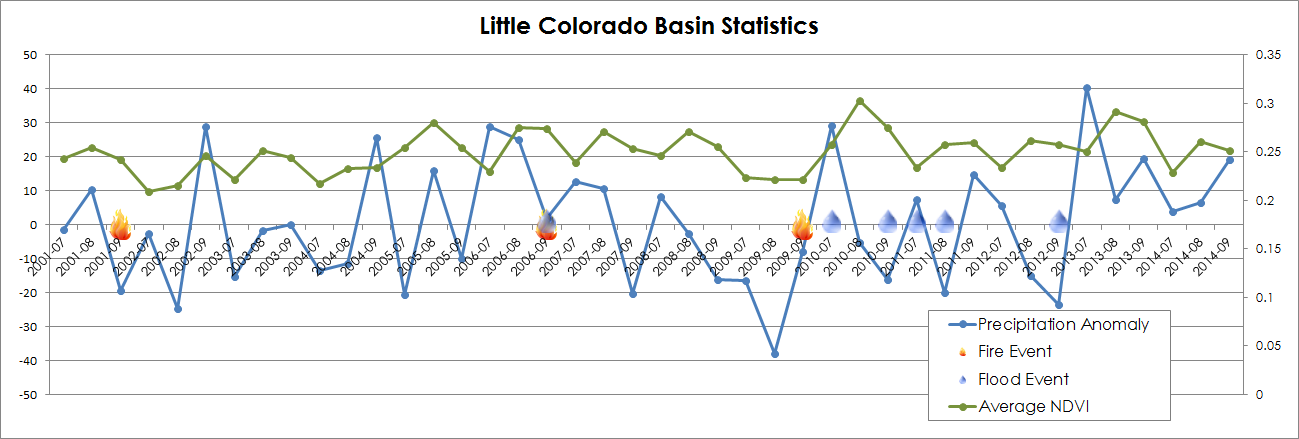 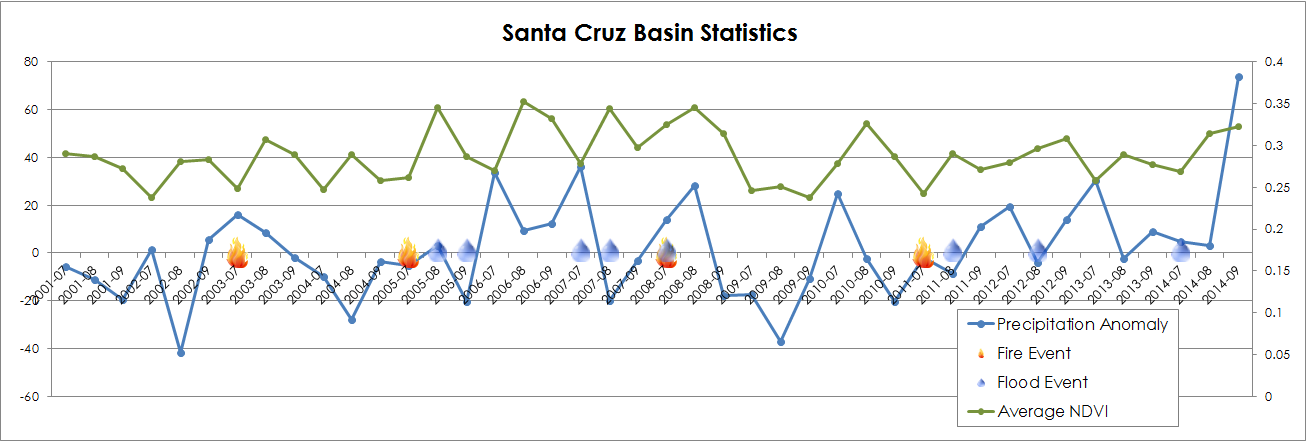 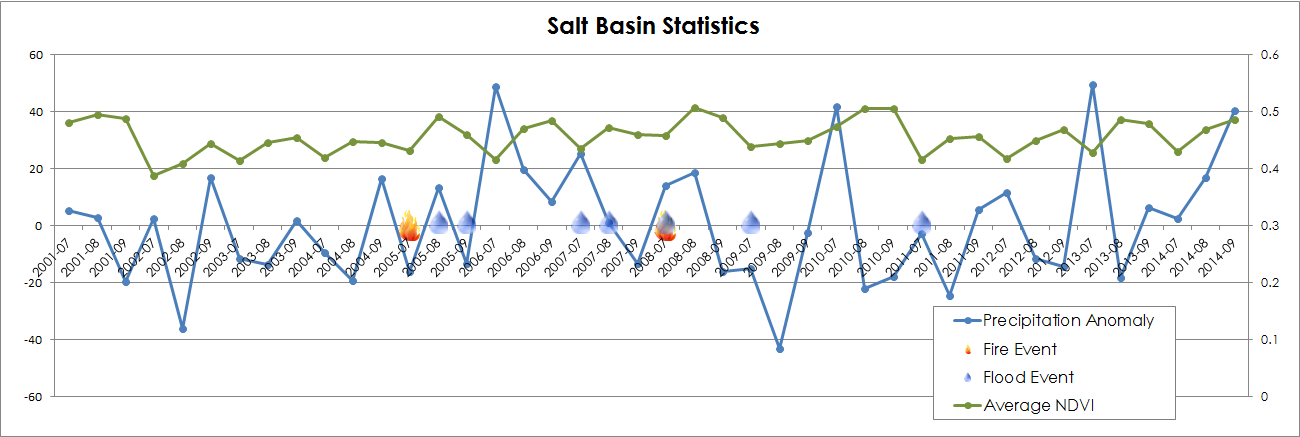 Precipitation anomalies, average NDVI, fire events, and flood events were combined for each of the three study basins
Introduction    Data    Methods    Results    Limitations    Future Work    Conclusions
Basin Statistics
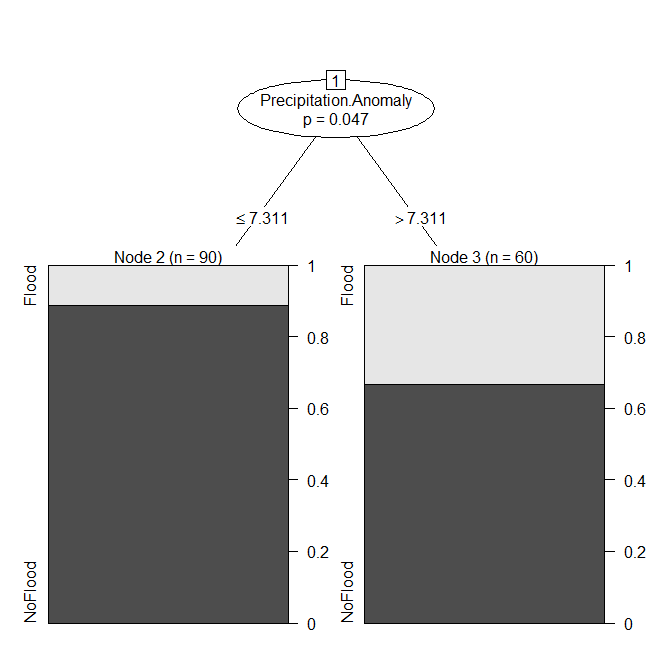 Little Colorado Basin
Negative precipitation anomalies correlate to post-fire floods
Generalized Linear Models (left) and Classification Trees (right) were calculated for each basin
Introduction    Data    Methods    Results    Limitations    Future Work    Conclusions
NDVI Trends
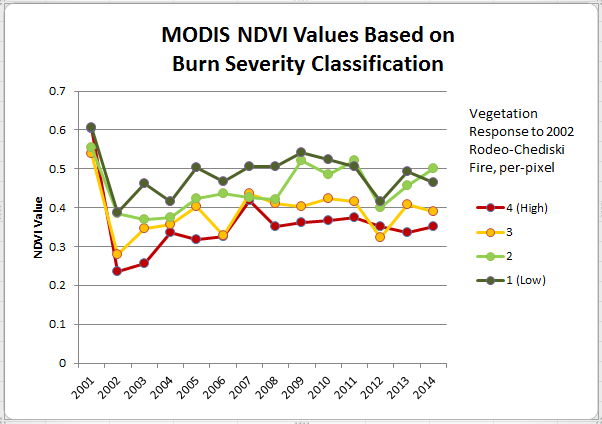 Animation Credit: Jennifer Holder
Animation of NDVI Regrowth for Rodeo-Chediski Fire, 2001-2014 
created in GRASS GIS
[Speaker Notes: More specifically looking at NDVI regrowth]
Introduction    Data    Methods    Results    Limitations    Future Work    Conclusions
NDVI Trends
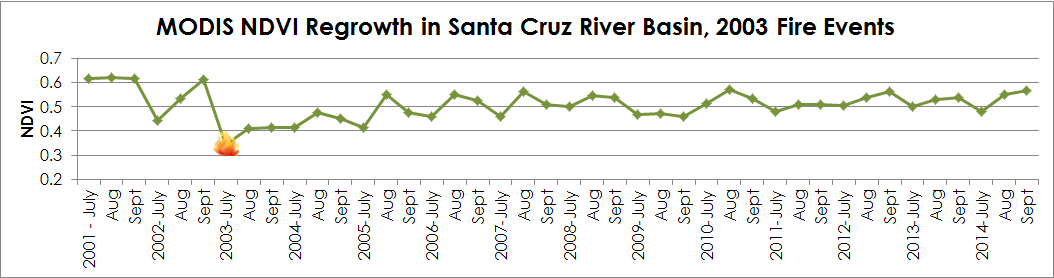 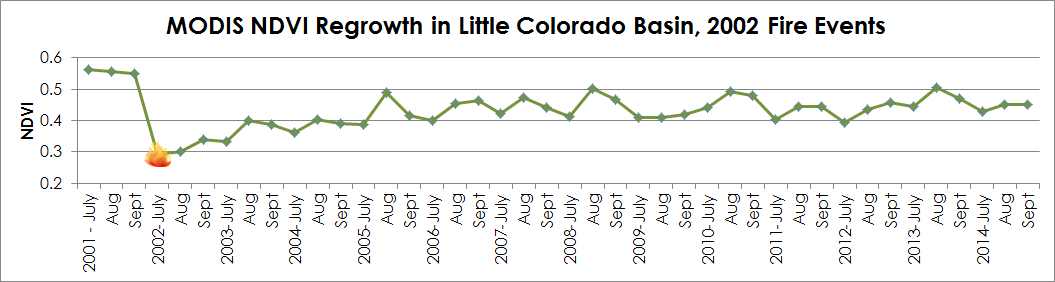 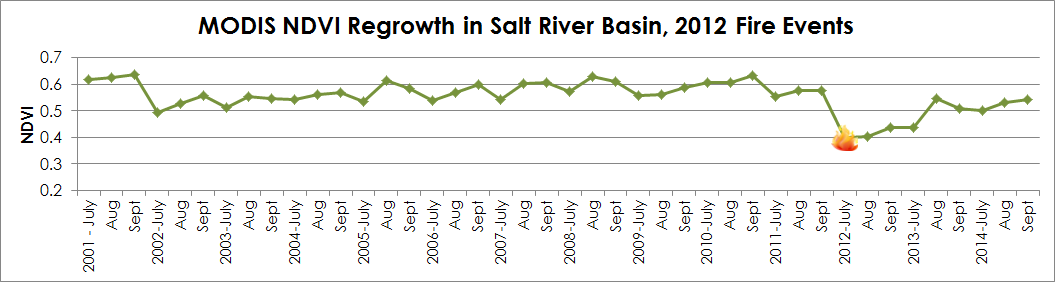 Vegetation response was calculated monthly for historical wildfire events
Introduction    Data    Methods    Results    Limitations    Future Work    Conclusions
Linear Trends
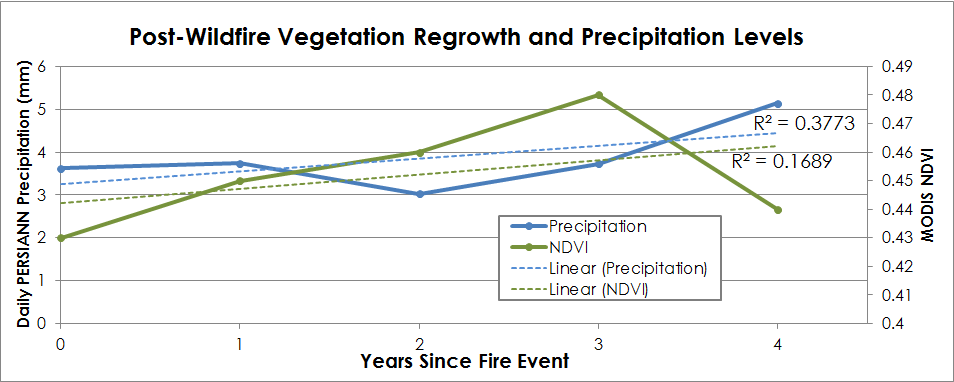 In general, a positive correlation is present between post-fire vegetation response and related flooding incidents
Introduction    Data    Methods    Results    Limitations    Future Work    Conclusions
Data Limitations
Flood Data: 
Need more consistent, longer flood record indicating flood magnitude
Current ground network is sparse
Flood product from satellite records could be useful (future CDR)

Burn Data:
Inconsistent quality and completeness
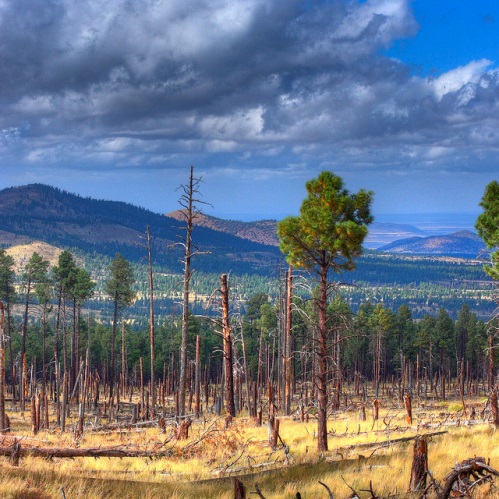 Image Credit: Kevin Dooley
[Speaker Notes: Image Source: https://www.flickr.com/photos/pagedooley/3992185515]
Introduction    Data    Methods    Results    Limitations    Future Work    Conclusions
Limitations
Methodology: 
Better identify which floods are linked to burned areas
Resampling data to common formats reduces detail
Aggregating data eliminates spatial and temporal factors
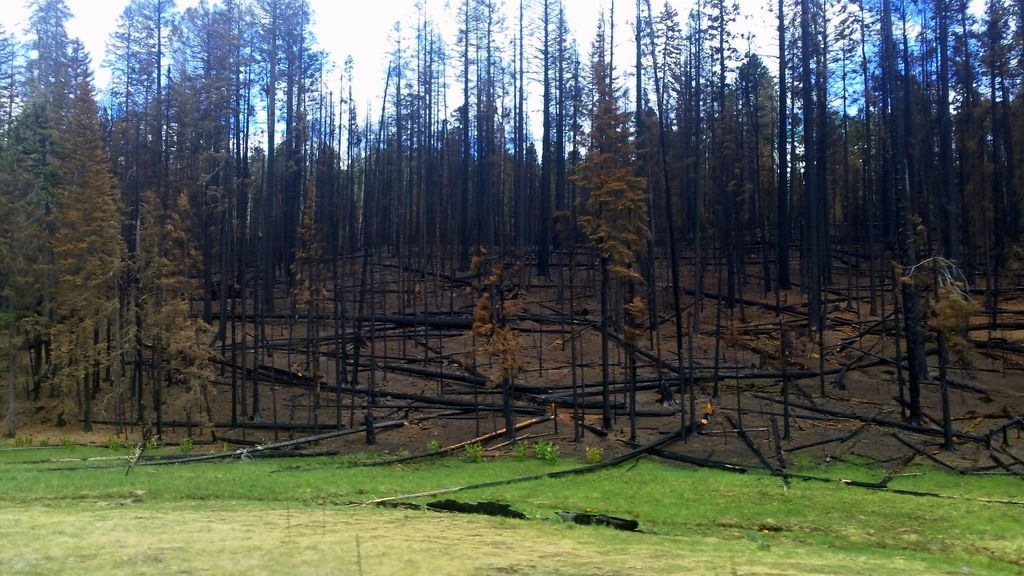 Image Credit: Apache-Sitgreaves National Forest
[Speaker Notes: Image Source: https://www.flickr.com/photos/apachesitgreavesnf/5967273538/in/photolist-a6iQww-a6fZ3p-a6rKRa-a6rmLF-a6fVAx-a6iLZL-a6reVn-a6qFH8-a6fVvP-a6phvM-a6sdc6-6ufSim-9EWhJV-hxTB8U-e3ssQT-nQfvLt-9SL2T4-acSJSH-edDHmJ-ahY71V-acVxoU-6TZVJ3-9pGaQy-btQFBW-bsmW6C-7cCASW-9pLqR4-ownMPc-9pGaTL-3mRJZ6-a2Q3H-3mWbrs-6gEqRS-cYsJAA-bwPYke-bwPYpK-5dVYDo-24pqAv-cFqcvJ-9Mxjph-e18KQx-dbWsLy-awvWae-2Xz1NL-2Xuy3x-2XuA88-2XyQb3-2Xuuza-2XuEsZ-2Xz5vq]
Introduction    Data    Methods    Results    Limitations    Future Work    Conclusions
Future Work
Improve flood inputs:
Potential flood data alternatives
Identify flood extent via satellite brightness pixel values
Creation of a NOAA Flood CDR
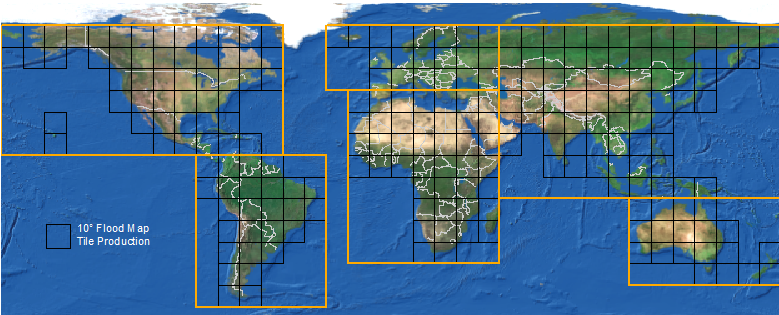 Image Credit: NRT Global Flood Mapping
Introduction    Data    Methods    Results    Limitations    Future Work    Conclusions
Future Work
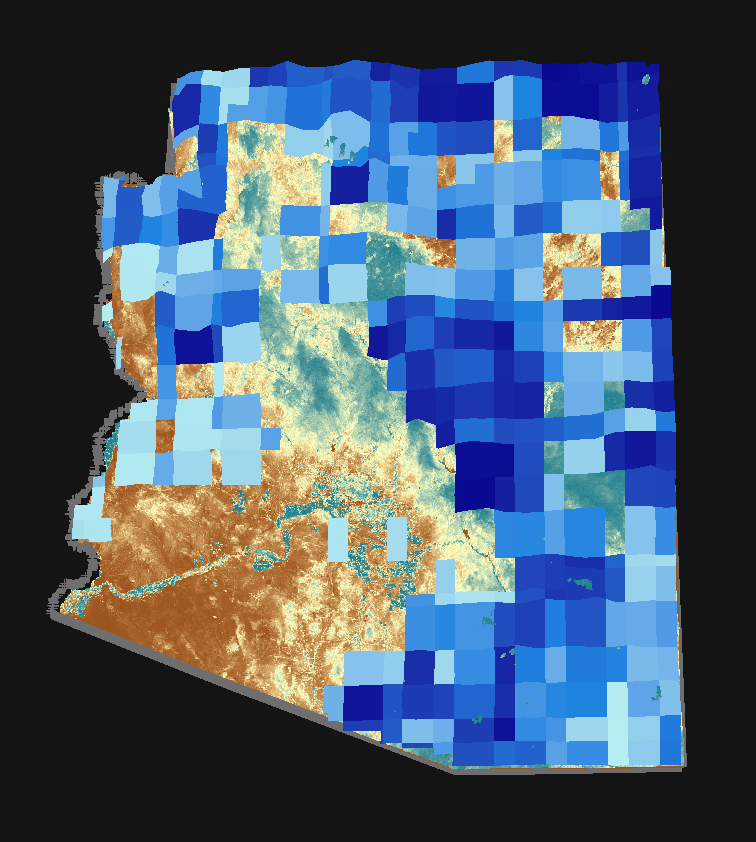 Refine Methodology:
Examine change in modeled flood hazard during regrowth 
Establish easier access to useful flood data (i.e. NASA DEVELOP Python Module)
Study a different area with better flood records
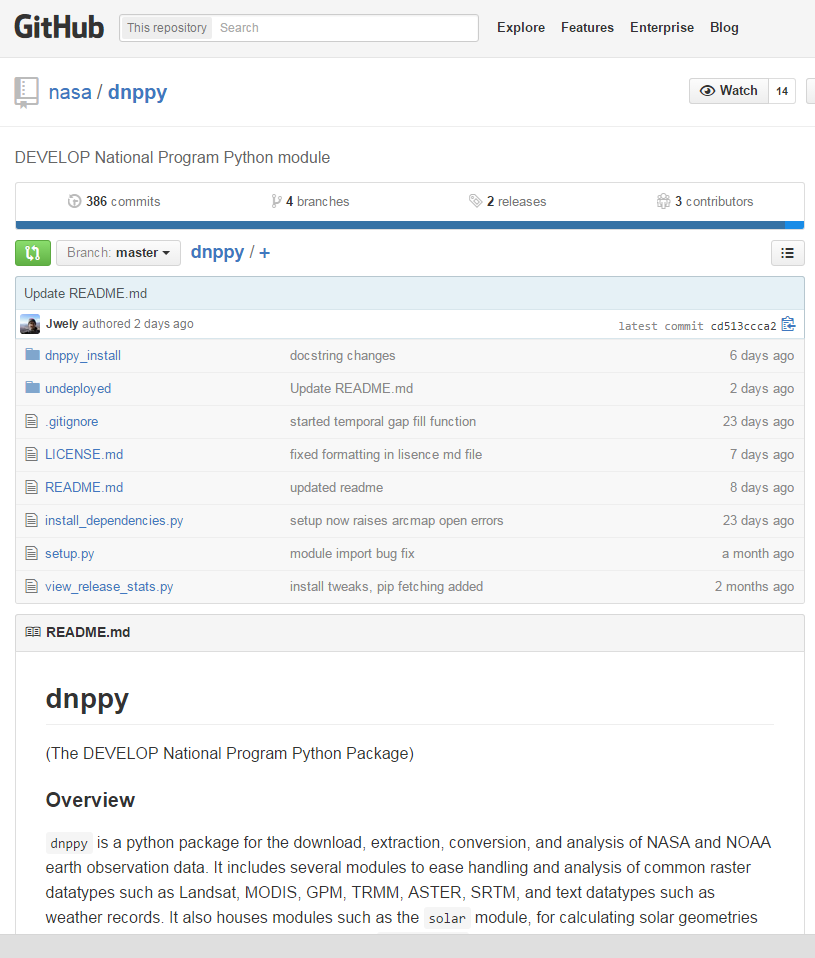 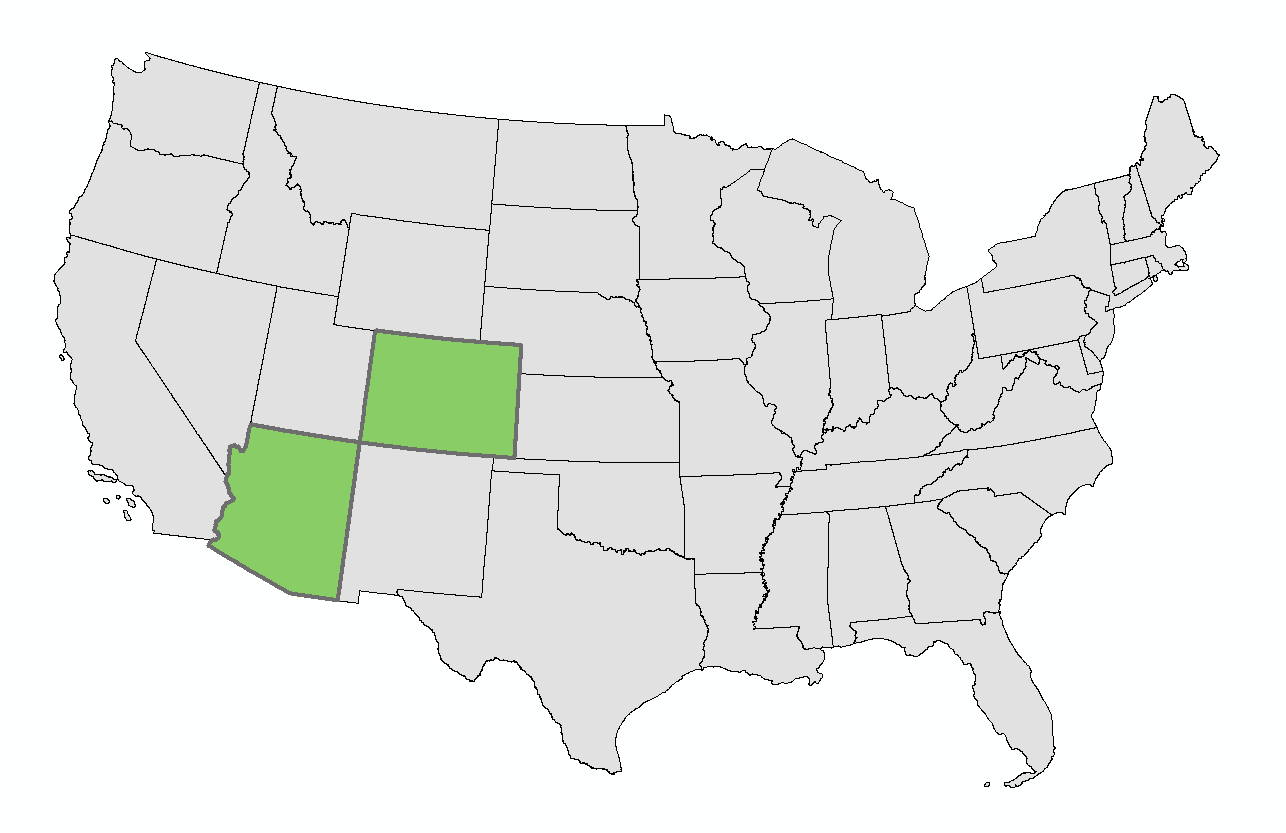 Introduction    Data    Methods    Results    Limitations    Future Work    Conclusions
Conclusions
More precipitation is needed to initiate post-wildfire floods as vegetation recovers
Trends are observable in the field, but complicated to capture across space and time
Satellite data provides a regional picture in areas with limited in situ data
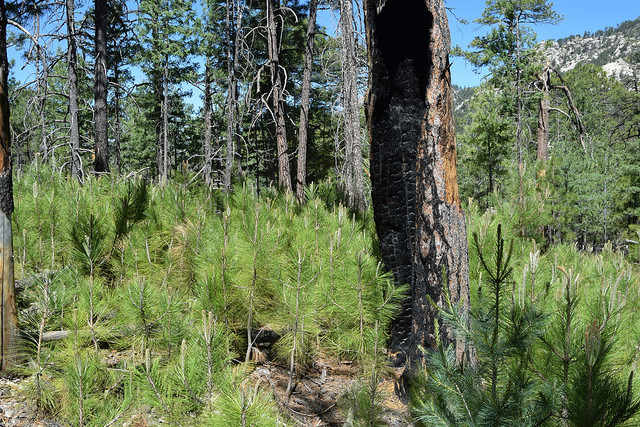 Image Credit: Ken Bosma
[Speaker Notes: Image Source:  https://www.flickr.com/photos/kretyen/14367691482/]
Introduction    Data    Methods    Results    Limitations    Future Work    Conclusions
More Information:
NASA DEVELOP National Program

ArcGIS Online Web Map
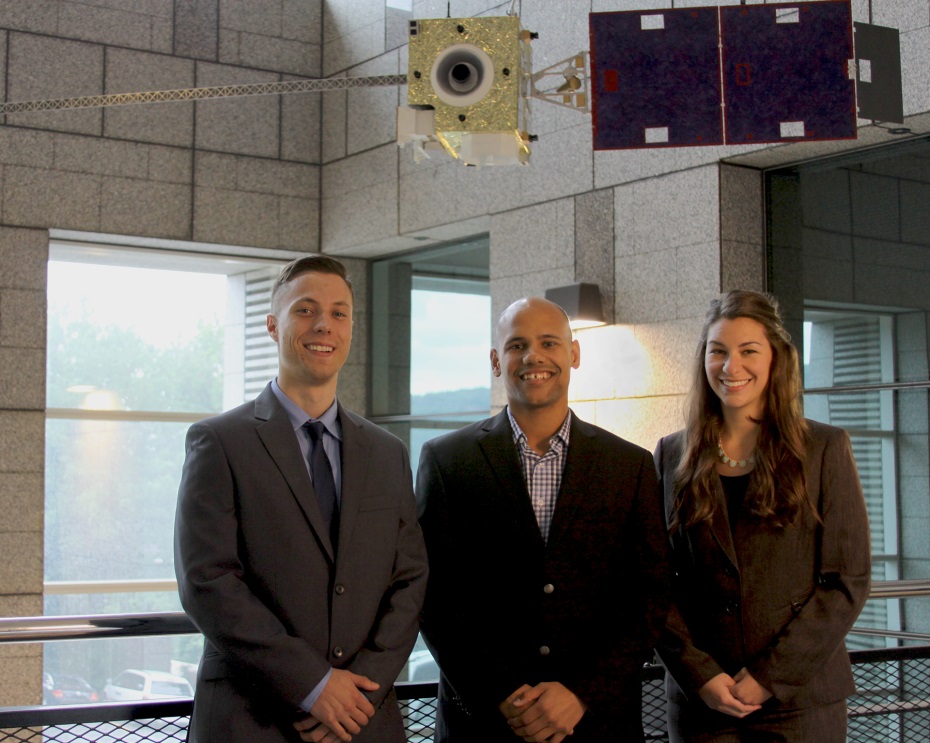 Advisors
Dr. DeWayne Cecil, NOAA National Centers for Environmental Information
Partners
Dr. Gregg Garfin, Climate Assessment for the Southwest
Tim Brown, Western Regional Climate Center
Dennis Staley, USGS Landslides Hazards Team
Jason Kean, USGS Landslides Hazards Team
Others
Michael Schaffner, NWS
Christopher Smith, USGS